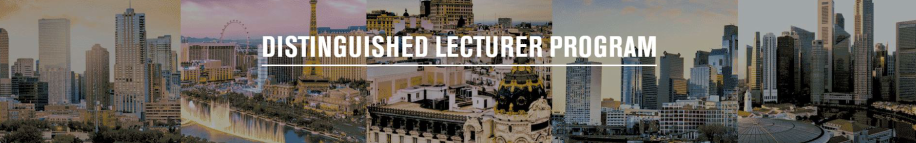 Please!
Silence Phones
Distinguished Lecturer Evaluation Forms are very important. Please complete at the end of the presentation and return to the CTTC or Program Chair.

More information on the DL program available at:
www.ashrae.org/distinguishedlecturers
This ASHRAE Distinguished Lecturer is brought to you by the ASHRAE Society Chapter Technology Transfer Committee

Lecturer presentations and/or opinions do not necessarily reflect the policies or position of ASHRAE or the chapter.
LEADERSHIP WANTED!
www.ashrae.org/volunteer
Become A Future Leader in ASHRAE – Write the Next Chapter In Your Career
ASHRAE Members who are active at their chapter and society become leaders and bring information and technology back to their job.
You are needed for:
Society Technical Committees
Society Standard Committees
Young Engineers in ASHRAE
Chapter Membership Promotion
Chapter Research Promotion
Chapter Student Activities
Chapter Technology Transfer
Find your Place in ASHRAE and volunteer